SOMIRAVEspecialização Inteligente, Inovação e Criação de Valor
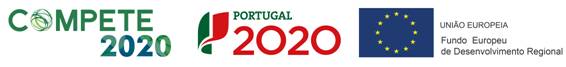 [Speaker Notes: It is using the background from https://dribbble.com/shots/1588545--Freebie-7-Low-Poly-Backgrounds-svg-png
Template modified by fppt.com]
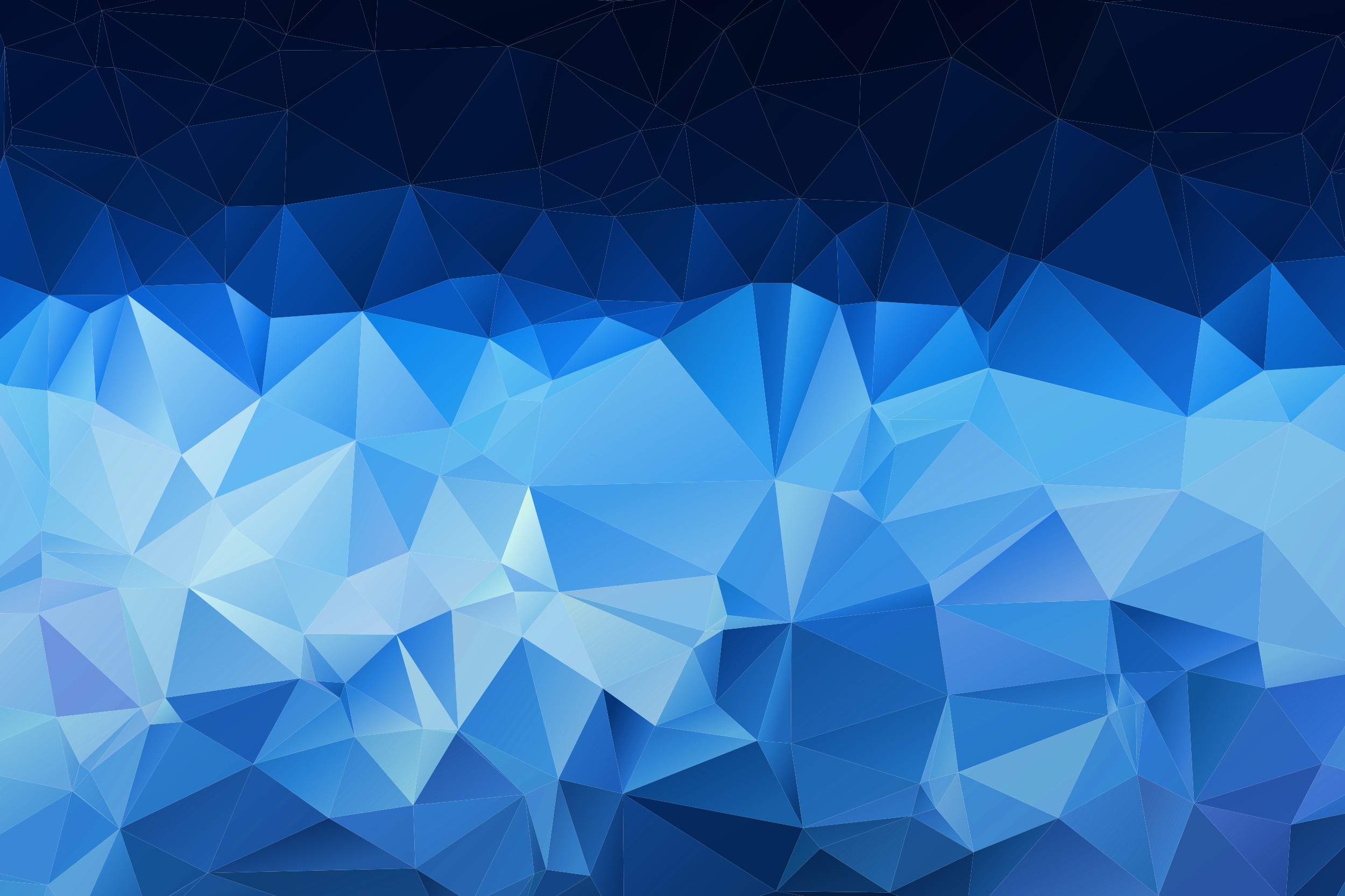 Ponto de partida
Pequena empresa
Flexível, multifuncional e adaptável
Foco no mercado construção e industrial
Aluguer de gruas e assistência técnica
Movimentação de máquinas
condicionamento de máquinas industriais
Know-how técnico, saber-fazer
Visão, Ousadia e Capacidade de Inovação Intrínseca
2015
[Speaker Notes: It is using the background from https://dribbble.com/shots/1588545--Freebie-7-Low-Poly-Backgrounds-svg-png
Template modified by fppt.com]
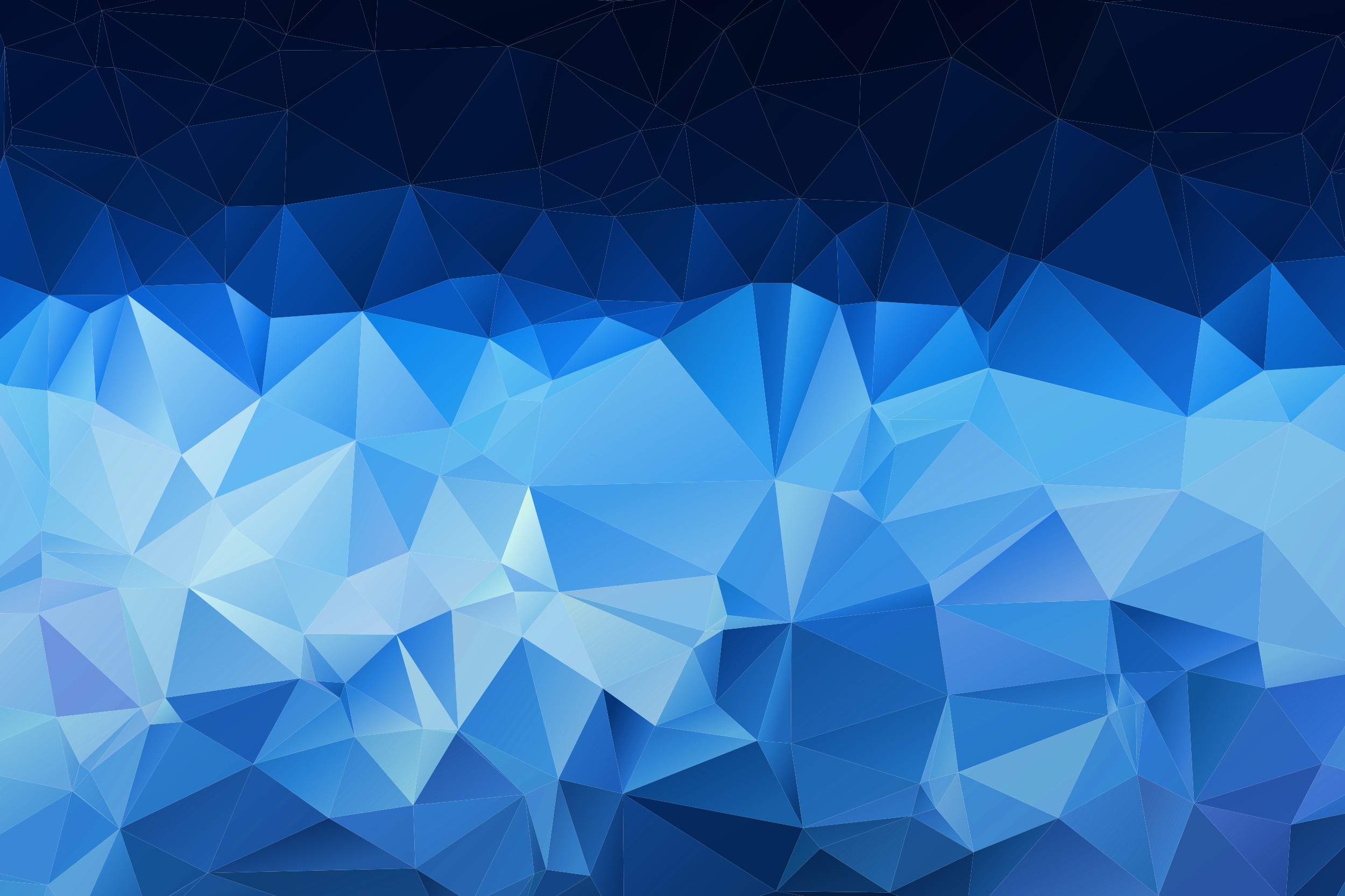 Investimento
Investimento
2016-2017
2017-2018
Projeto Inovação
PT 2020
228.000€ Investimento
Investimento  3.690m€
100% Execução
[Speaker Notes: It is using the background from https://dribbble.com/shots/1588545--Freebie-7-Low-Poly-Backgrounds-svg-png
Template modified by fppt.com]
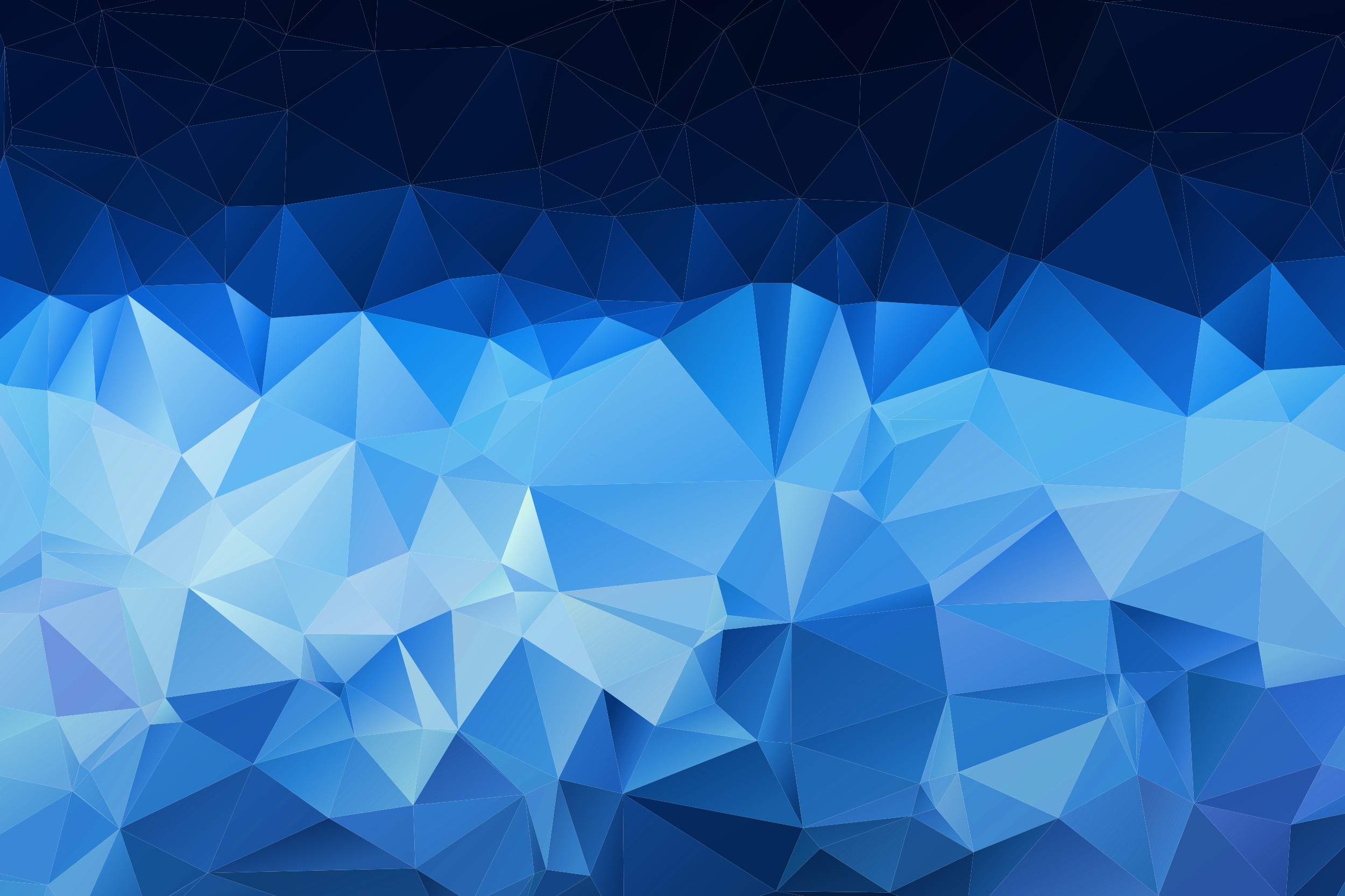 Resultados
185%
5.814M€
2017 est.
2012
2017
2012
11%
2.038M€
47
42
2
0
EAQ                      RH                                                                                VN
[Speaker Notes: It is using the background from https://dribbble.com/shots/1588545--Freebie-7-Low-Poly-Backgrounds-svg-png
Template modified by fppt.com]
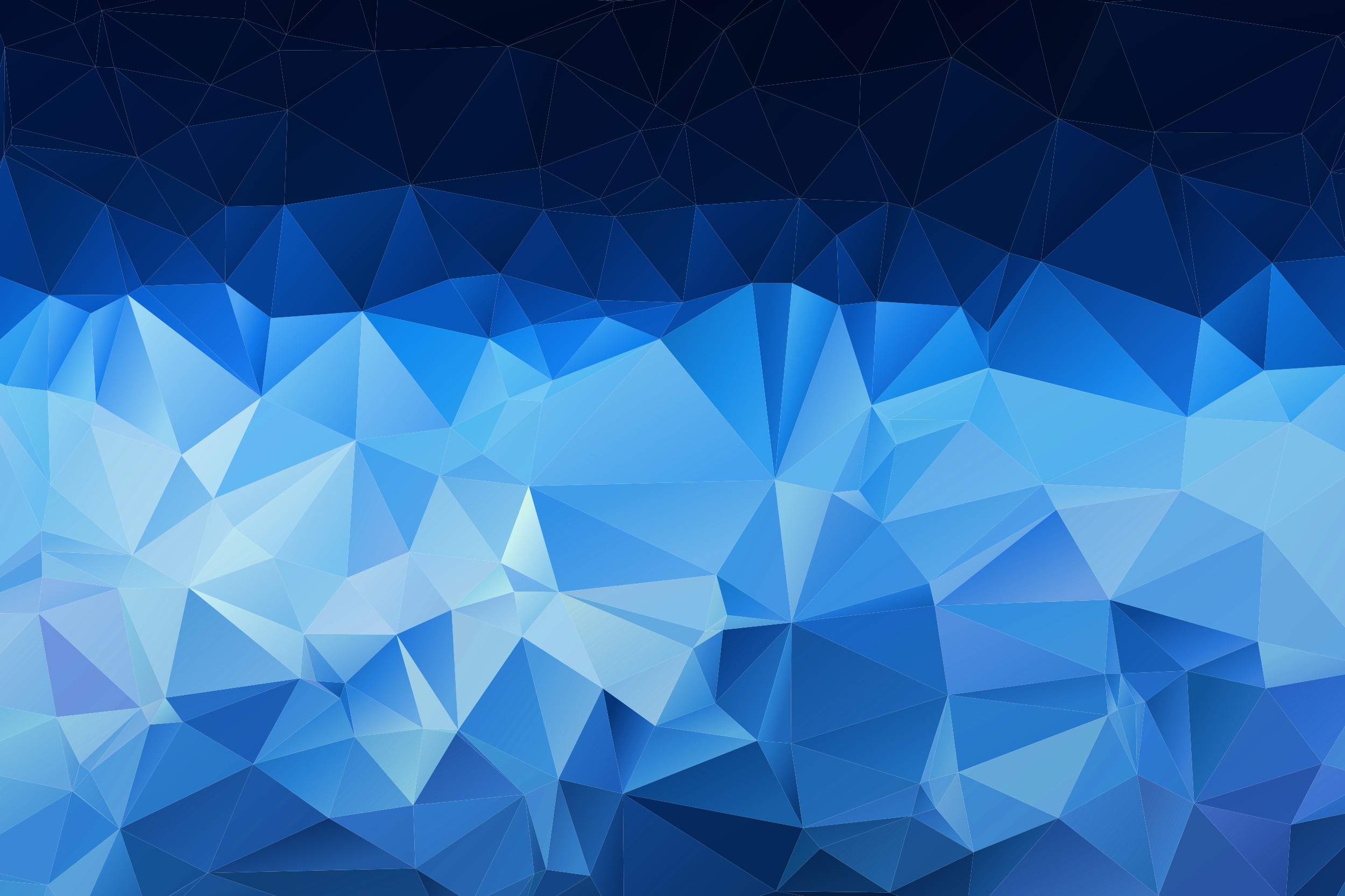 Valor acrescentado
Processos de Co-Inovação 

RH, Entidades STC, Inovação aberta





Centro IDI de Novos Produtos

Conhecimentos, Processos  e Tecnologias
[Speaker Notes: It is using the background from https://dribbble.com/shots/1588545--Freebie-7-Low-Poly-Backgrounds-svg-png
Template modified by fppt.com]
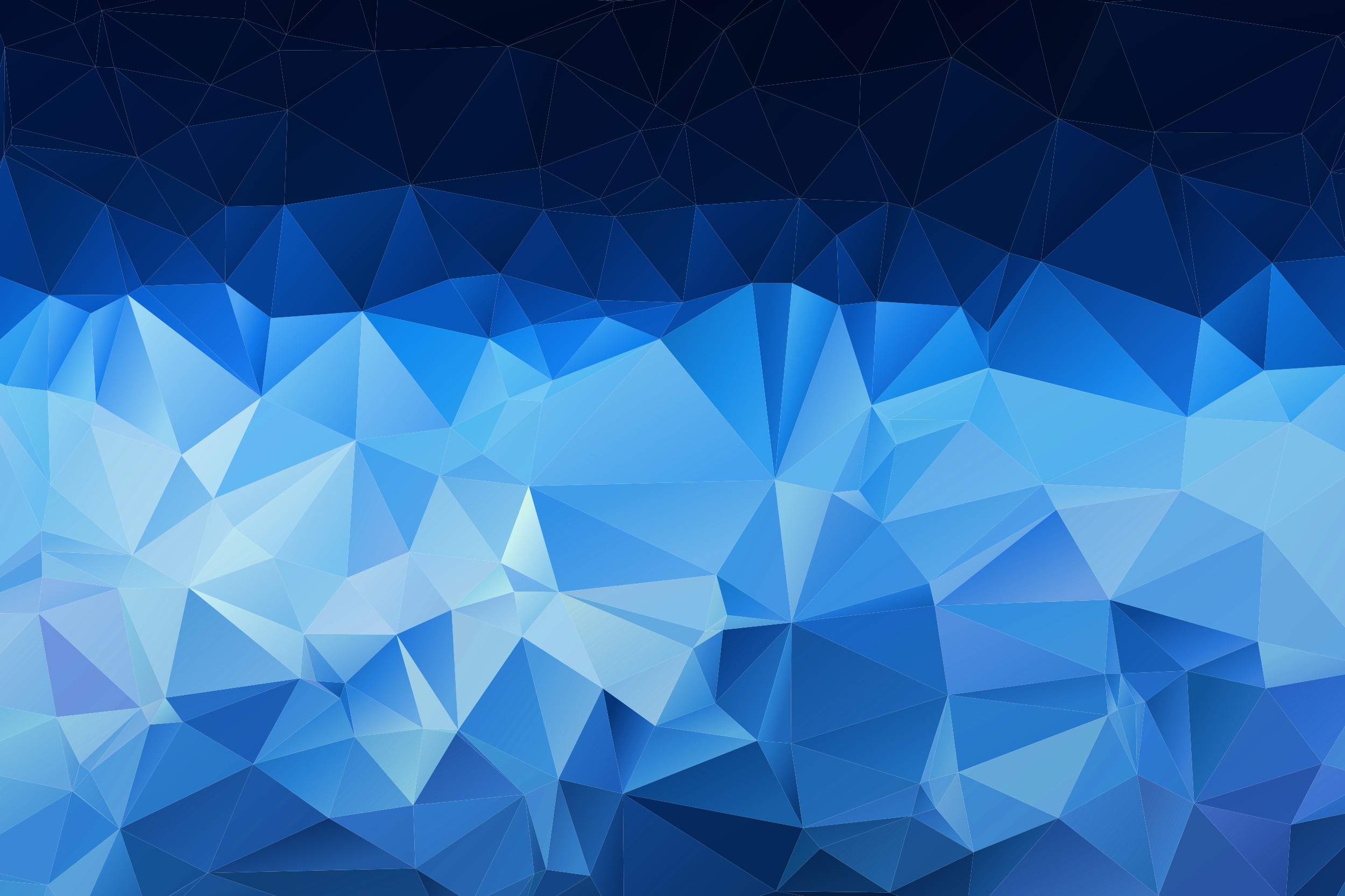 Tecnologias Transversais
Industry 4.0

						
						CAD/CAM/CAR


 

CNC 5, 6  e 7 eixos


					Prototipagem Rápida
[Speaker Notes: It is using the background from https://dribbble.com/shots/1588545--Freebie-7-Low-Poly-Backgrounds-svg-png
Template modified by fppt.com]
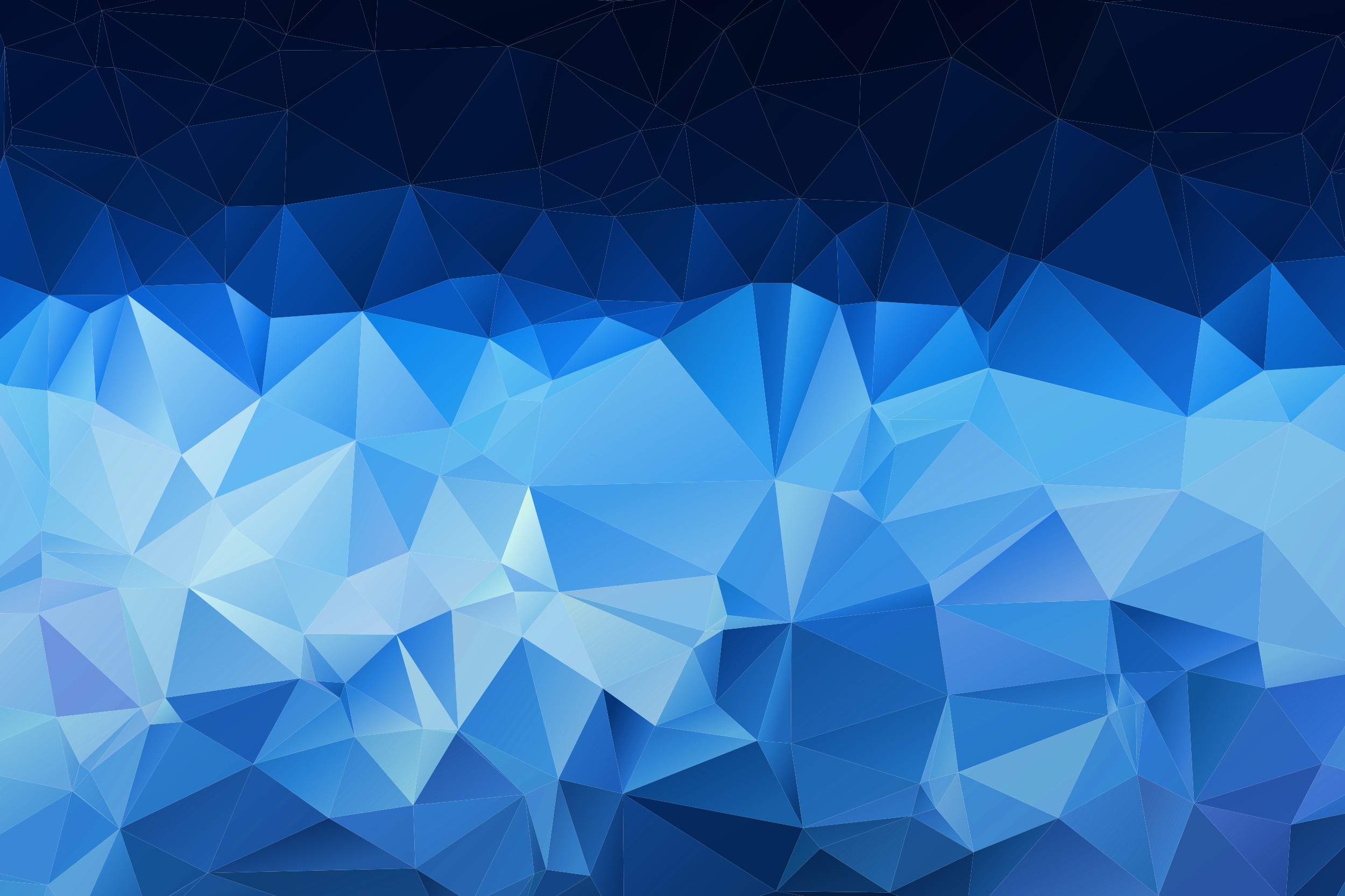 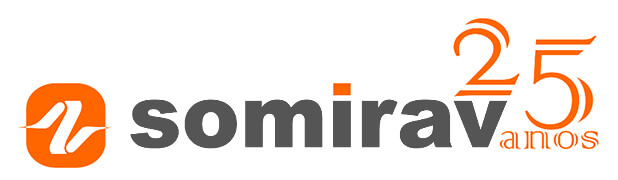 Muito Obrigado.
[Speaker Notes: It is using the background from https://dribbble.com/shots/1588545--Freebie-7-Low-Poly-Backgrounds-svg-png
Template modified by fppt.com]